Suomalaisia maakuntaleipiä

The Finnish Bread Information
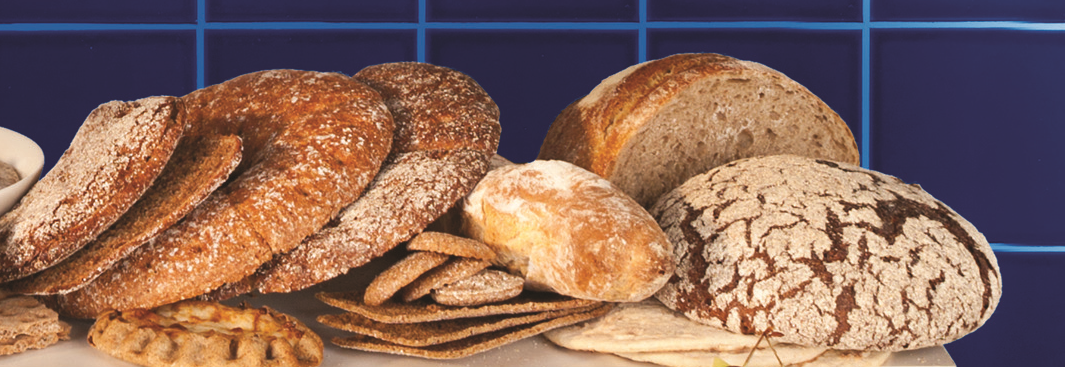 Ahvenanmaa ja Satakunta
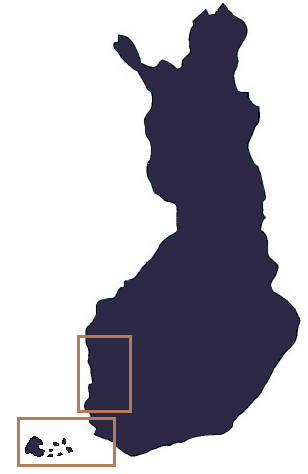 Ahvenanmaa ja Turun saaristo
Satakunta
Satakunta
Silakkaleipä
Länsisuomalainen vastine 
itäsuomalaiselle kalakukolle:
hapanleipätaikina ja suolasilakat
Mustaleipä
Imellytetty ruisleipä
Ahvenanmaa ja Turun saaristo
Varsinais-Suomi	 ja Pirkanmaa
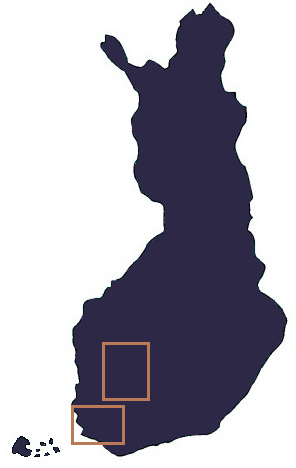 Pirkanmaa
Varsinais-Suomi
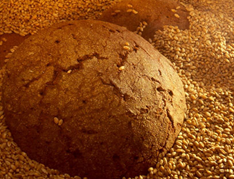 Pirkanmaa
Varilimppu
Hapanimelä ruisleipä juhliin
Näkkileipä
Ohut leipä hapan- ja hiivaleipä-taikinasta

Rievä
Happamaton ohraleipä
Varsinais-Suomi
Keski-Suomi ja Savo
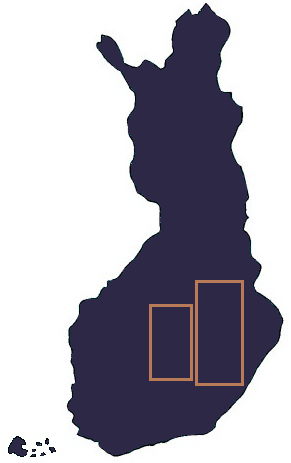 Savo
Keski-Suomi
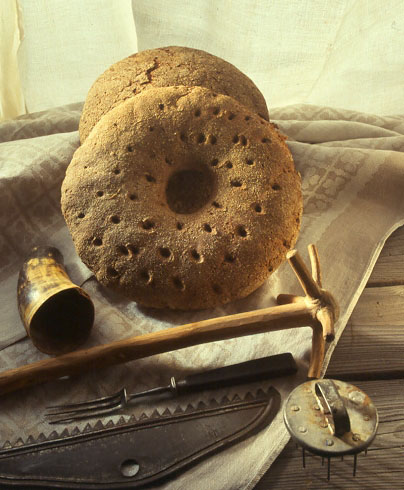 Savo
Rättänä
Mustikkainen, ruis- ja 
ohrajauhoista tehty 
jälkiruoka
Hapan reikäleipä
Keskisuomalaisessa leivässä 
on vaikutteita 
sekä idästä että lännestä.
Keski-Suomi
Karjala ja Kainuu
Karjala
Kainuu
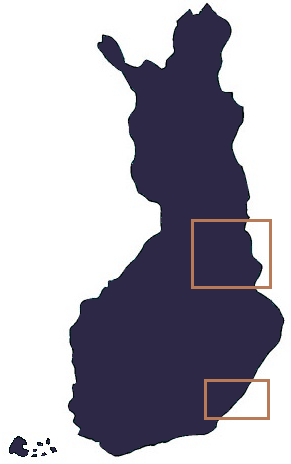 Kainuu
Rönttönen
Puolukkainen, 
imelletty perunapiirakka
Avokukko
Vienankarjalaista alkuperää
Nauriskukko
Kuori sekä happamattomasta 
että hapatetusta ruistaikinasta
Karjala
Pohjanmaa ja Lappi
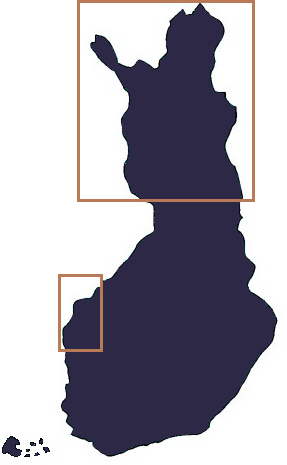 Lappi
Lappi
Pohjanmaa
Pohjanmaa
Verileipä
Syysteurastusten aikaan 
tehty ruis-ohraleipä
Ohrarieska
Vanhin suomalainen leipätyyppi, 
valmistetaan ilman hiivaa